Dengue Vírus eResposta Imune
Prof. Jean Pierre Schatzmann Peron
Laboratório de Interações Neuroimunes
Universidade de São Paulo
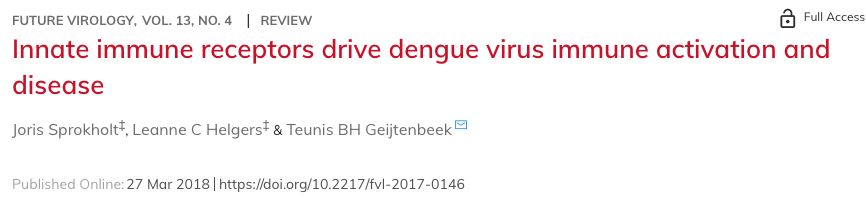 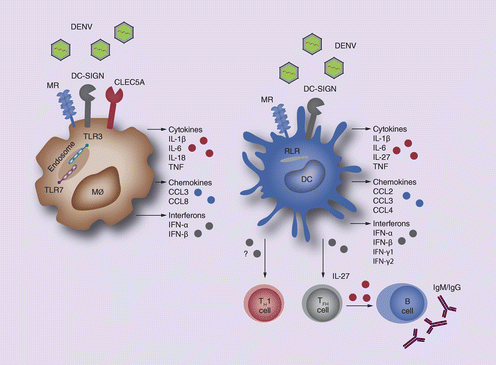 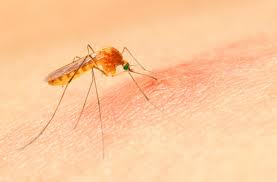 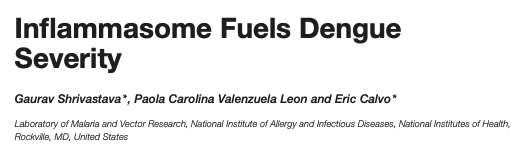 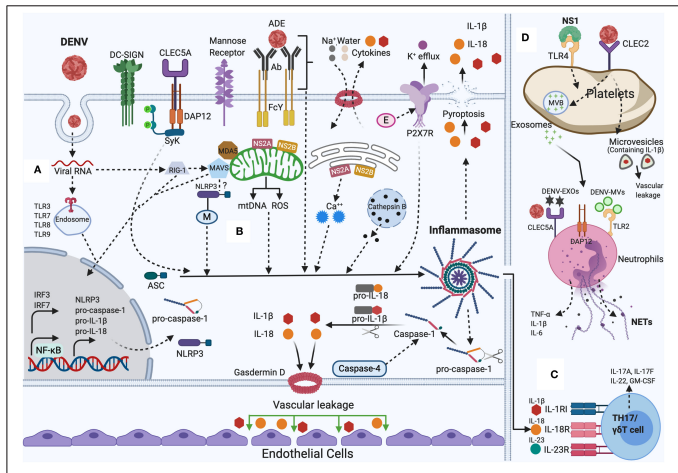 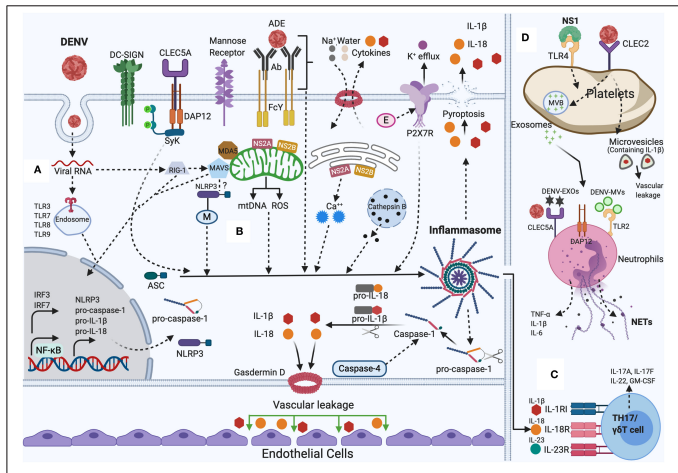 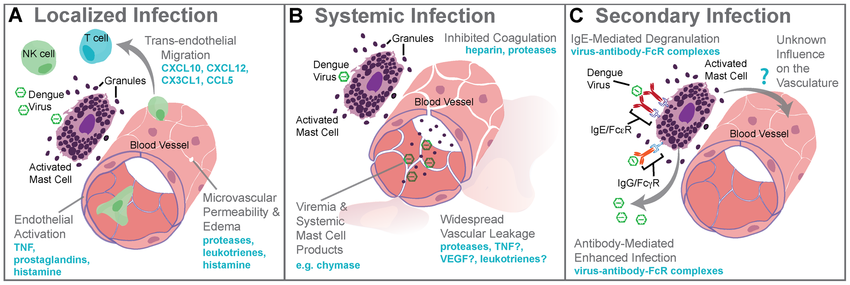 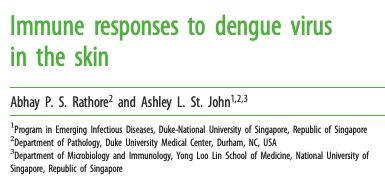 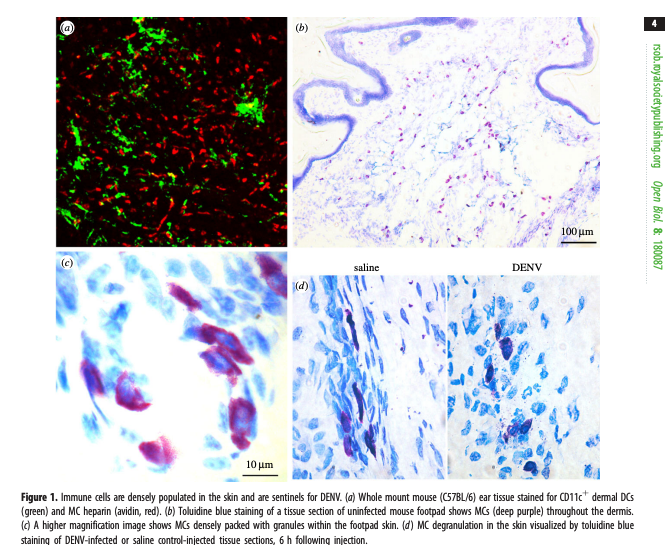 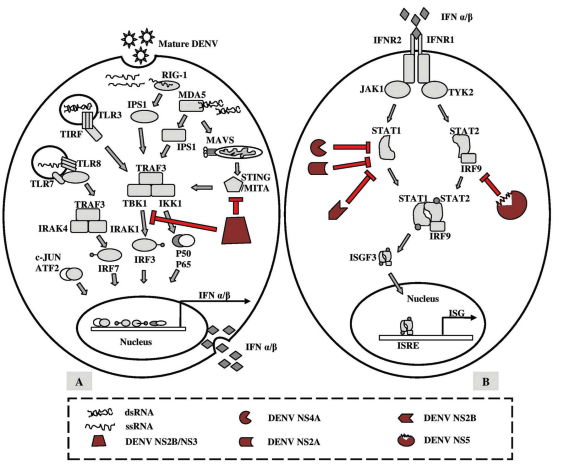 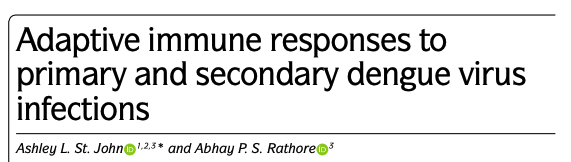 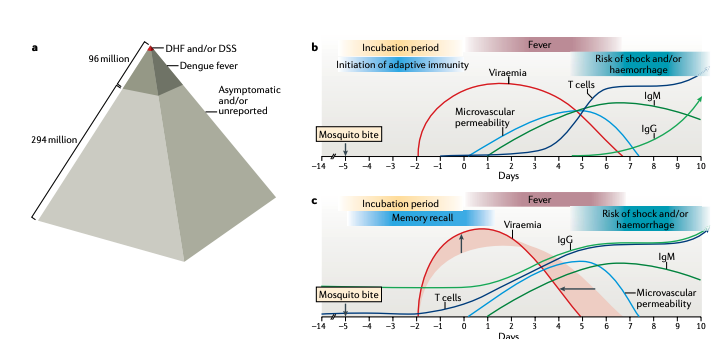 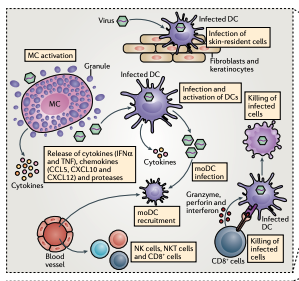 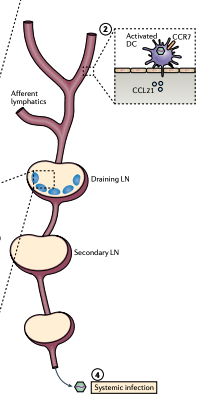 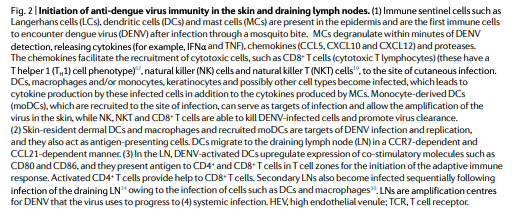 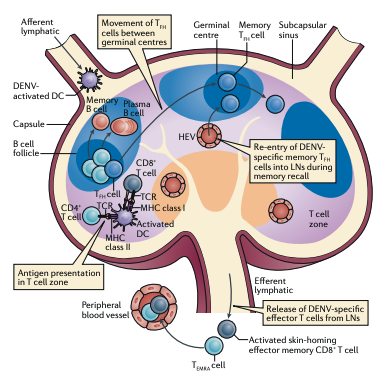 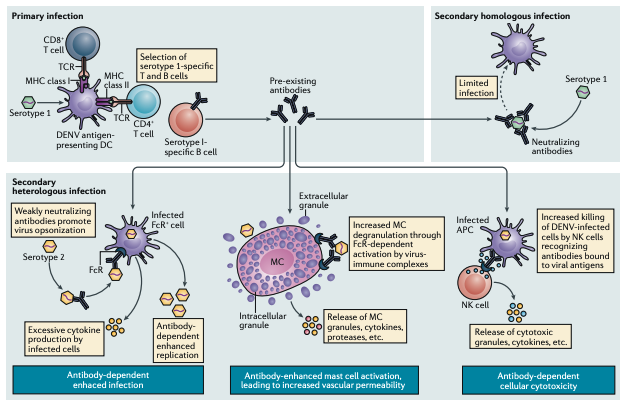 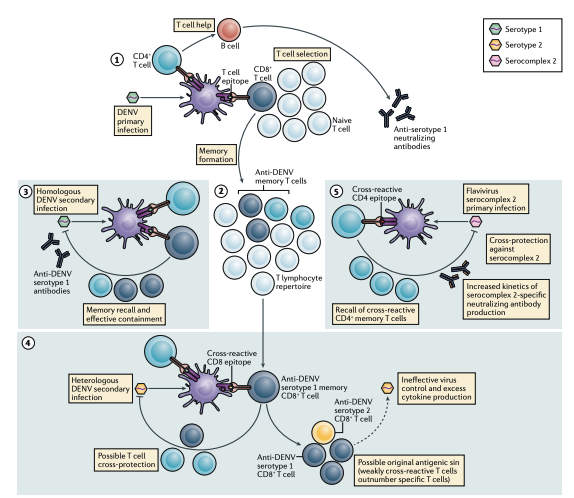 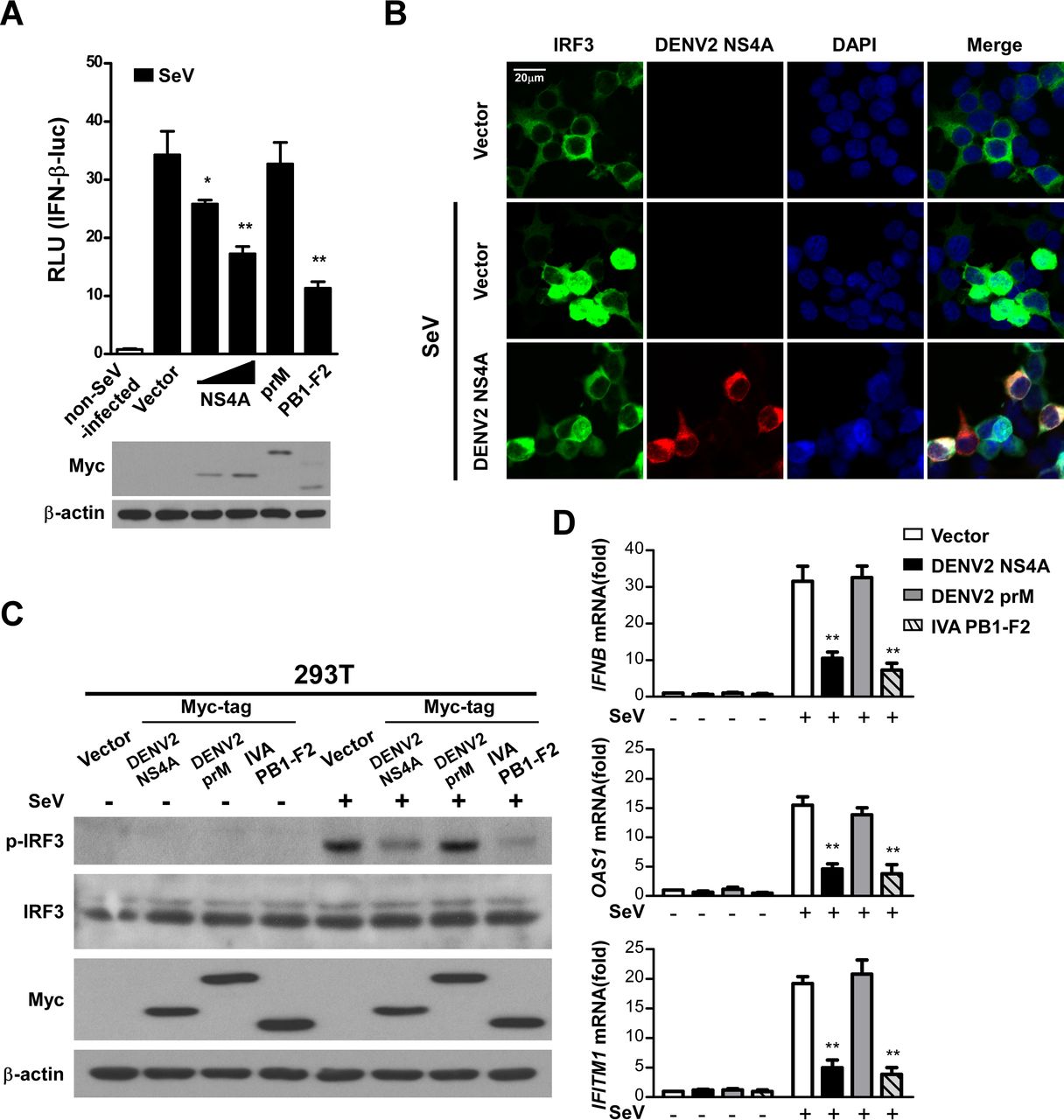 DENV

Reduz 

Ativação de 

IRFs

e 

ISGs